Thứ ba ngày 11 tháng 4 năm 2023
Viết
Chữ hoa N
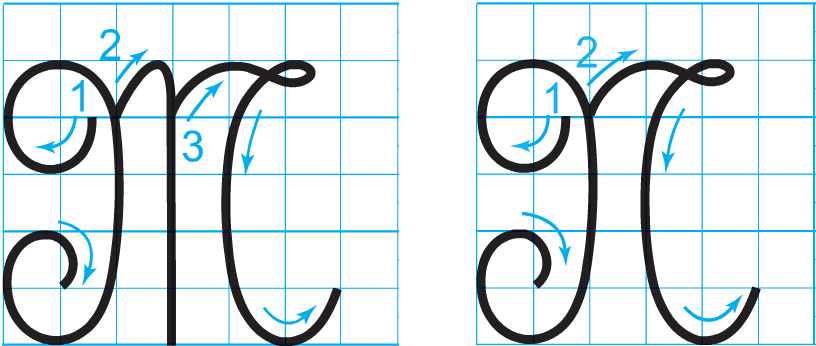 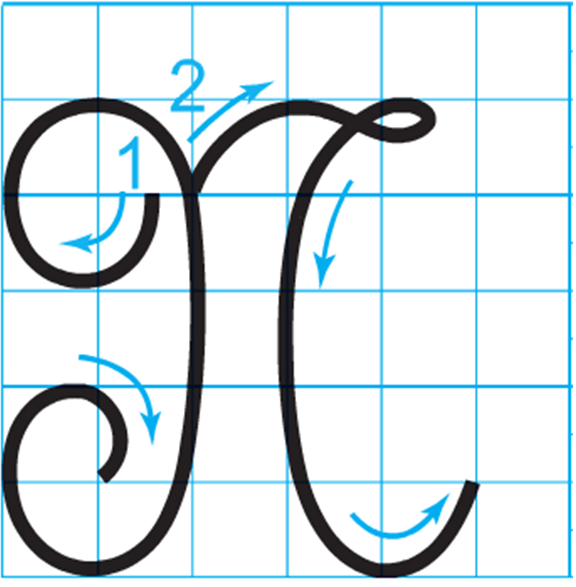 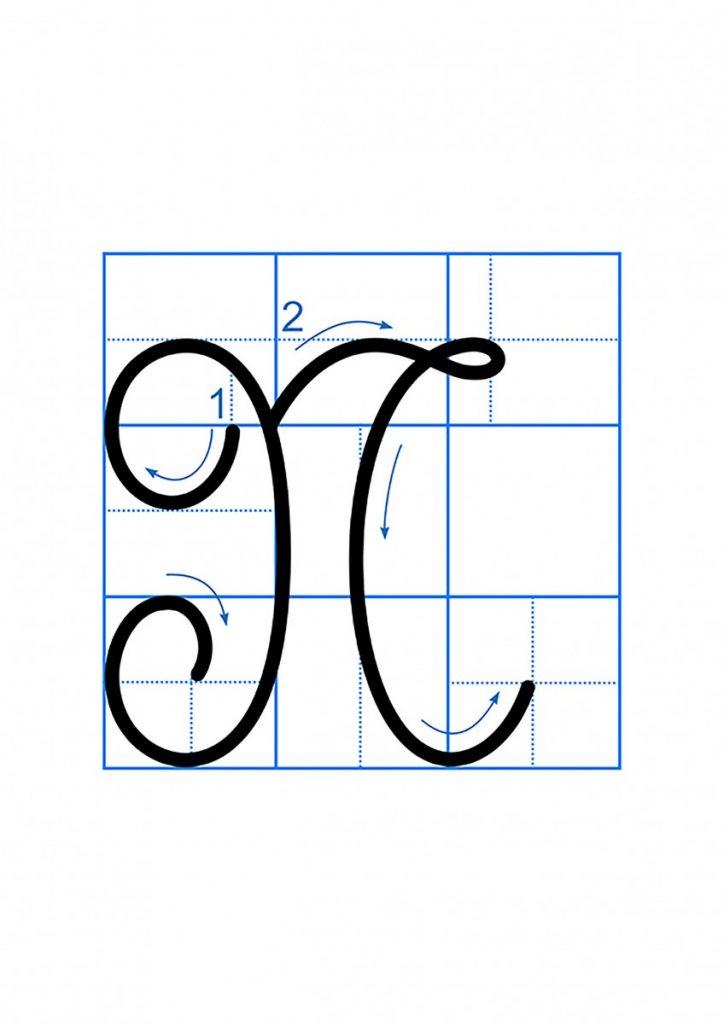 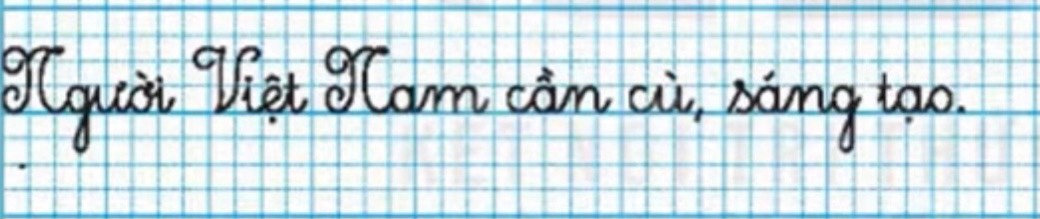 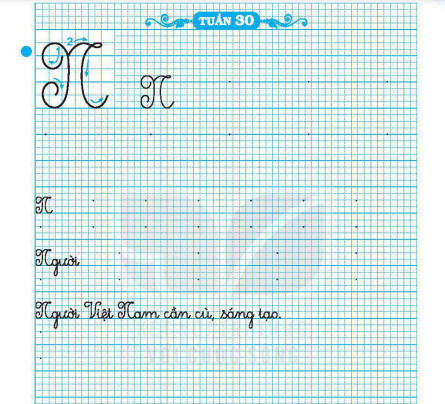 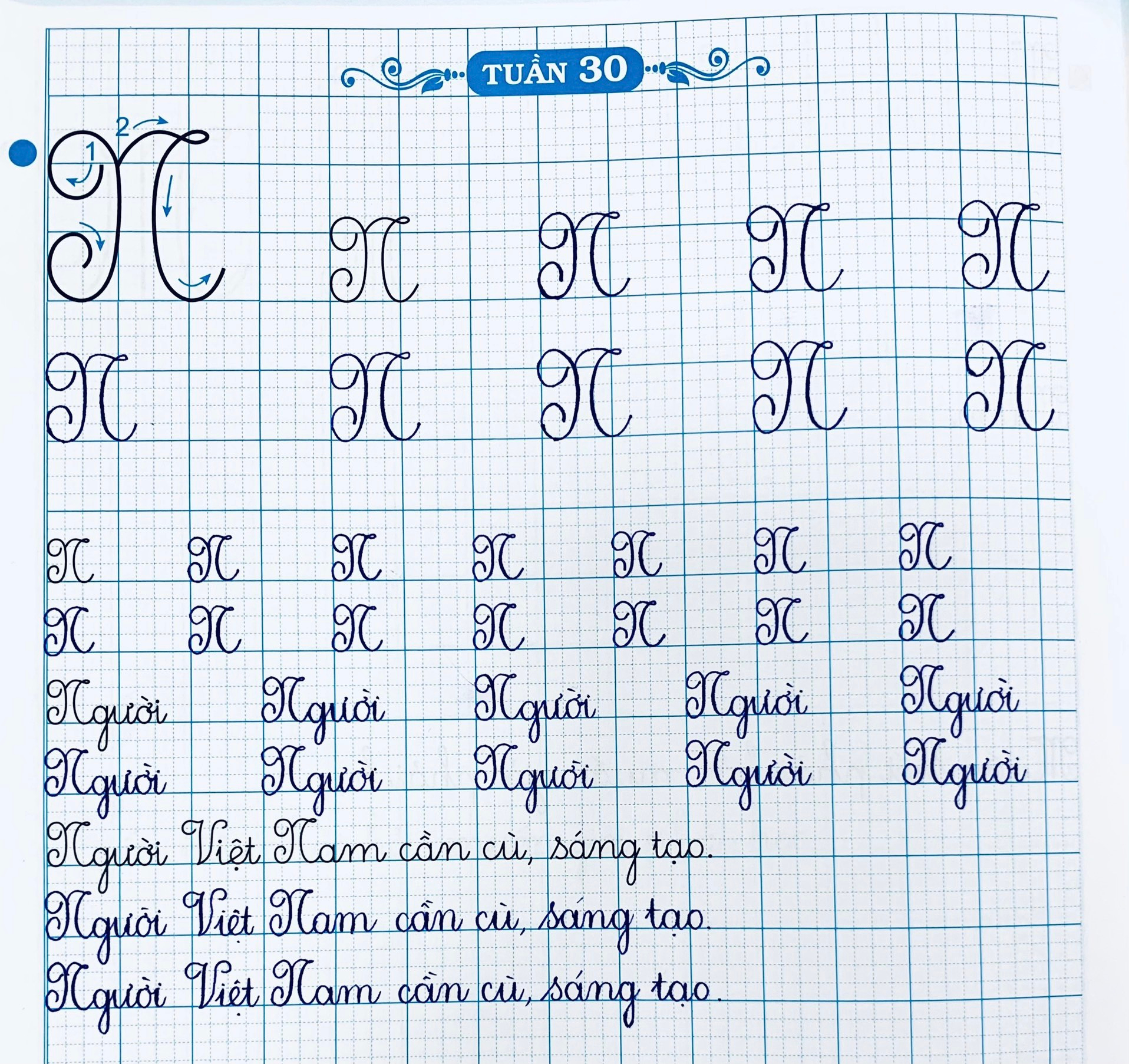